III Jornadas Internacionales de  genero, emergencias y derechos humanos
Genero y cambio
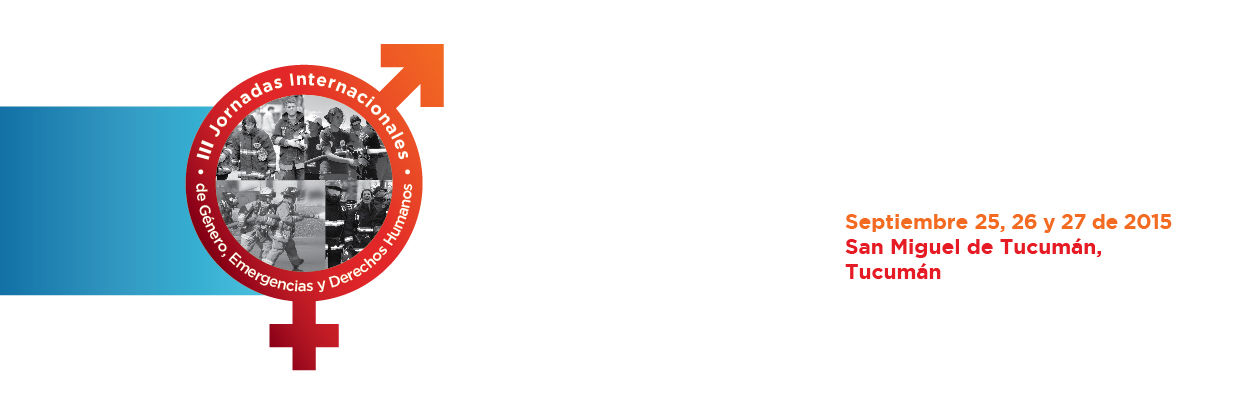 Cambio climático y genero
Lourdes Meyreles
Facultad Latinoamericana de Ciencias Sociales  FLACSO 
Republica Dominicana
Cambio climatico y variabilidad climatica
El cambio climático se refiere a la modificación del clima a nivel global, manifestándose como el  aumento de la temperatura media de la atmosfera y los océanos  a nivel global, o  calentamiento global, entre otras manifestaciones.  

 A diferencia de la variabilidad climática, el cambio climático se refiere a un cambio permanente y creciente en los promedios, normas y parámetros del clima.

 El cambio climático generado por el ser humano  se ha convertido  en el principal desafío de nuestros tiempos, de acuerdo a un grupo cada vez mas creciente de personas.
Vulnerabilidad a los riesgos climaticos
Amenaza seriamente el logro de los objetivos de desarrollo social y humano; equidad social y sostenibilidad ambiental. 


“El cambio climático impactará de manera diferenciada las regiones del mundo, las generaciones, los grupos etarios, los grupos socioeconómicos y los géneros.” 
(IPCC, 2001)
La vulnerabilidad frente a los riesgos generados por la variabilidad y el cambio climáticos esta estrechamente ligada a los procesos de desarrollo.
Existe una interrelación entre la gestión y reducción del riesgo de desastres y  la adaptación al cambio climático.  (SREX)

Las medidas de adaptación  al cambio climático  así como la gestión de riesgo de desastres  deben  considerarse como un derecho humano, el derecho a la seguridad.
Vinculo Genero y Cambio Climático
El genero es un  elemento estructural de las sociedades.  
 
El término “género” se refiere a roles, responsabilidades y oportunidades atribuidas por la sociedad a mujeres y hombres, así como las estructuras ocultas de poder que rigen las relaciones entre estos. (UICN GGCA )


Vivimos en un sistema social en el cual hombres y mujeres se encuentran en condiciones diferenciadas que además son jerarquizadas y desiguales.
Brechas de Género
Existen mas mujeres analfabetas que hombres
Existe una brecha salarial entre hombres y mujeres: por el mismo trabajo estas reciben entre el 40% y el 78% menos.
67% del trabajo no remunerado es realizado por mujeres
Existe mas violencia sexual contra las mujeres. (UICN GGCA)
Brechas de Género
En cuanto al riesgo:

Limitaciones culturales para movilizarse fuera del espacio domestico 
Menor acceso a la información en caso de amenaza 
Menor acceso a los sistemas de alerta temprana y a pronósticos de variabilidad climática 
Dificultades para participar en procesos de capacitación  (PNUD)
Los roles estereotipados de género  colocan a hombres y mujeres en posiciones y situaciones diversas que pueden aumentar la vulnerabilidad de las personas.
Mujeres:  
Inseguridad económica y niveles más altos de pobreza
Extensivas responsabilidades de cuidado personal de otros/as; 
Las ocupaciones tradicionales  de las mujeres
Violencia doméstica
Hombres:
Segregación ocupacional
Normas internalizadas de masculinidad
Roles en la familia y hogar
Vinculo genero y riesgo climático
Se ha visto que existe una interrelación causal entre el género y cambio climático que se puede resumir de la siguiente manera:

(1) El cambio climático tiende a exacerbar las desigualdades de género existentes, porque: 

(2) Las desigualdades de género llevan a que los impactos negativos relacionados al cambio climático que enfrentan las mujeres sean mayores y les generen mayores desafíos.
Los efectos más importantes del cambio climático:
Directos:   
Temperaturas más elevadas de los océanos
Sequia y escasez de agua
Cambios en la  frecuencia y características  de eventos climáticos extremos
Indirectos
Mas epidemias
Perdida de especies
Menor producción de cosechas
Migracion
Sequia  en Republica Dominicana
República Dominicana 
   enfrenta una de las peores sequías de los últimos 20 años.
 El país no vivía una situación semejante desde 1997 ; como entonces, la carencia de lluvias se debe al fenómeno denominado “El Niño”. (M. Meléndez; acento.com)
Podemos observar el impacto que este posible efecto de la variabilidad y /o el CC tiene en las mujeres y las niñas.
Marco Normativo  Internacional para la Igualdad de Género   Ejemplos
Conferencia Mundial sobre Derechos Humanos (1993)

  Plataforma de Acción de Beijing (4ªConferencia sobre la Mujer, 1995)

 Convención sobre la Eliminación de todas las Formas de discriminación contra la Mujer (CEDAW, 1997)
Republica Dominicana
Su localización y características geográficas la exponen a múltiples amenazas, y las características de su proceso de desarrollo  han generado vulnerabilidades que la colocan en una posición de riesgo respecto a las amenazas hidrometeorologicas y climáticas. 


Según el Índice de Riesgo Climático Global de Germanwatch de 2014, República Dominicana figura como uno de los 10 países más afectados por riesgos climáticos a nivel mundial. (Global Climate Risk Index 2014, Germanwatch.)
La Tercera Comunicación Nacional de Cambio Climático para la Republica Dominicana que se desarrolla en la actualidad con el apoyo de  CATHALAC,   ha  generado resultados preliminares sobre los impactos del cambio climático en el país.  

1 se agravan las sequias,  
2 déficit  en las  precipitación  
3 tormentas extremas 
 4 lluvias súbitas
Disparidades de genero en RD
Población económicamente activa: 
   Hombres 61.5%    Mujeres 35.7%

Desocupación: Hombres 9.8%  Mujeres  22.1%

 Ingresos que perciben las mujeres por su trabajo equivalen a una proporción menor que los ingresos de los hombres en casi todas las escalas educacionales. 
(Datos 2012 en E. Alcantara)
Violencia de género:  en lo que va del año han muerto 170 mujeres  en casos de feminicidios.
 
El 37.5% de los hogares dominicanos tienen jefatura femenina; específicamente en los hogares de los grupos de menores recursos. (IX Censo Nacional de Población y Familia)
Marco normativo Adaptación  y Mitigación al C C en Republica Dominicana
Mas recientes, entre otros:
Estrategia Nacional de Desarrollo 2030 END

Decreto 601-08, mediante el cual se crea el Consejo Nacional para el Cambio Climático y el Mecanismo de Desarrollo Limpio (CNCCMDL).


Política Nacional de Cambio Climático PNCC  formulada en el 2013.
Porque las mujeres? :  “las caribeñas se encuentran en el medio de la tormenta”
Las mujeres tienen un  rol proactivo y  extensas capacidades frente a las situaciones de emergencia.

 Se encuentran en situaciones de vulnerabilidad vinculadas a su desventaja respecto del acceso a recursos fundamentales para la adaptación al cambio climático, como la propiedad de la tierra, posibilidad de crédito o inserción en la toma de decisión para la distribución de recursos claves como el agua. 
( citado en  entrevista por Patricia Grogg)
En algunas de las  regiones  más vulnerables a riesgo hidrometeorologicos y climáticos del país :

 Existe un promedio de 33% de hogares con jefatura femenina.    Estos suelen ser los hogares mas pobres. 

Muchos  de estos hogares están ubicados en las  zonas más vulnerables , cercanas a ríos, cañadas o canales. (Contreras y Meyreles) 2013 )
Conclusiones
La variabilidad y el cambio climáticos impactan aspectos esenciales del desarrollo social. Esto de manera desigual, específicamente para hombres y mujeres.
Las desigualdades existentes, y específicamente las de genero , se acrecientan con los impactos negativos del cambio climático.
Las acciones para la adaptación y la mitigación al cambio climático deben estar fundamentadas en una perspectiva de derechos, tomando en cuenta las desigualdades existentes, y específicamente las de genero para lograr procesos equitativos y transformadores.
Recomendaciones
Integrar  los marcos conceptuales, normativos e institucionales  de la GdR, Adaptación al CC y Genero.
Enfoque centrado en el desarrollo humano y sostenible, de derechos. Priorizar la reducción, eliminación de la vulnerabilidad sistémica existente. 
Procesos  efectivamente participativos.
La toma de decisión respecto a la adaptación debe estar informada por  una visión científica integrada que incorpore el saber comunitario y de pueblos los  originarios.
Muchas Gracias